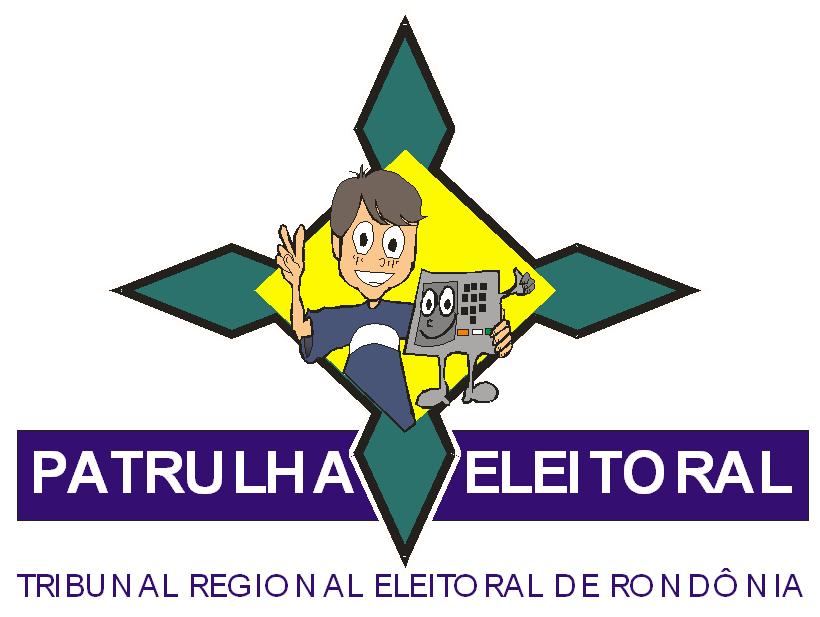 REPÚBLICA
A palavra república é derivada de
   RES PUBLICA, 
        expressão latina que significa
   COISA DO POVO, COISA PÚBLICA,         O QUE É DE TODOS.

Forma de governo na qual o povo é soberano, governando o Estado por meio de representantes investidos nas suas funções em poderes distintos (por exemplo: Poder Executivo, Poder Legislativo e Poder Judiciário).
    (Dicionário Houaiss da Língua Portuguesa. Editora Objetiva. 2001. p 2.434)
DEMOCRACIA
A palavra DEMOCRACIA vem do grego:
   
           DEMOS = POVO         KRATOS = PODER; AUTORIDADE

     Significa poder do povo. Não quer dizer governo pelo povo.

     Pode estar no governo uma só pessoa, ou um grupo, e ainda tratar-se de uma democracia – desde que o poder seja do povo.

     O fundamental é que o povo escolha o indivíduo ou grupo que governa, e que controle como ele governa.

     As funções de poder são delegadas.
O POVO
Na Democracia e na República a origem e o exercício do poder são COLETIVOS.

Não existe Democracia ou  República sem o coletivo chamado POVO.
QUEM É O POVO?
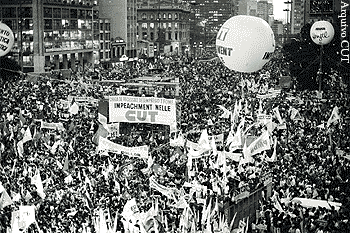 É o conjunto de pessoas que detém o poder político (poder de decisão) dentro de uma comunidade.

Conjunto de cidadãos.
Em Atenas, berço da Democracia, os escravos, as mulheres e os estrangeiros não faziam parte do POVO. Apenas os homens adultos filhos de pai e mãe ateniense eram considerados cidadãos. Na verdade, os cidadãos/ o POVO formavam um grupo numericamente reduzido e privilegiado.
A República Romana da Idade Antiga e boa parte das cidades-estado italianas do Renascimento eram repúblicas, mas Repúblicas Aristocráticas.

O POVO era constituído pelo conjunto de homens adultos pertencentes a  uma classe nobre que detinham o monopólio do poder por direito de herança.
República Inglesa (1649)
República Francesa (1789) e
República Norte-Americana (1776)
POVO = PROPRIETÁRIOS
SUFRÁGIO RESTRITO 
Democracia Liberal
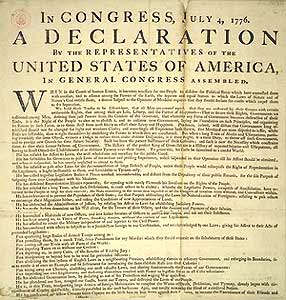 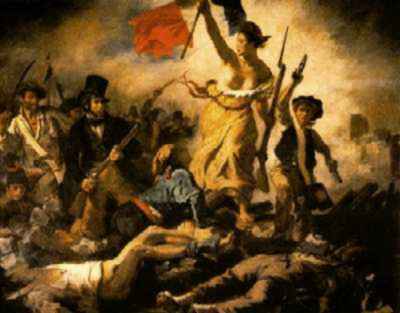 O Sufrágio UniversalUm Homem, Um Voto.
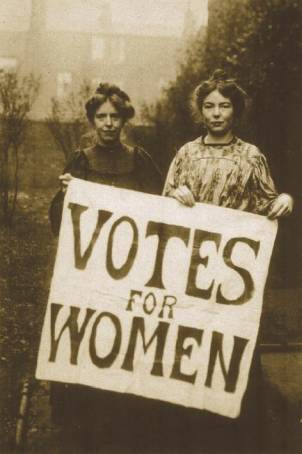 Nova Zelândia - 1893. 
Austrália – 1902, com algumas restrições.
Finlândia - 1906.
Inglaterra - 1919 – maiores de 30 anos. 1928 maiores de 21 anos.
EUA - 1920 - 19ª Emenda - proibiu a discriminação política com base no sexo. Equador - 1929. 
No Brasil – em 1932, maior de 21 anos (voto facultativo).
França – 1945
Bélgica – 1946
Argentina – 1947 - Evita. 
Suiça - 1971
Portugal – 1911  - 1931 - 1974 (Revolução dos Cravos)
DEMOCRACIA CLÁSSICA x DEMOCRACIA MODERNA
A REPRESENTAÇÃO é a primeira grande diferença entre a democracia antiga e a democracia moderna.

A Democracia Direta da Grécia Antiga é impraticável numa sociedade como a nossa, não só porque em países grandes não há como reunir a população toda num único lugar, mas, sobretudo, porque poucos se disporiam a deixar seus afazeres privados e os prazeres pessoais para discutir política toda semana.
DEMOCRACIA CLÁSSICA x DEMOCRACIA MODERNA
A segunda grande diferença entre a democracia antiga e a democracia moderna é que as jovens repúblicas representativas, Estados Unidos e França, proclamam uma declaração de direitos escritas.

 A lei é o parâmetro do exercício do poder.
O ESTADO DEMOCRÁTICO DE DIREITO
O poder político é limitado pelo ordenamento jurídico (conjunto das leis que regem um país) o qual, por sua vez, é balizado por um conjunto de DIREITOS E GANATIAS FUNDAMENTAIS internacionalmente reconhecidos, sem os quais não pode haver Democracia, como por exemplo a liberdade de expressão e o direito de ir e vir.

A Democracia atual não consiste somente em eleições, mas na defesa e garantia dos chamados DIREITOS HUMANOS.
DIREITOS E GARANTIAS FUNDAMENTAIS
A nossa Constituição definiu como direitos e garantias fundamentais:

I – Direitos e deveres individuais e coletivos (Art. 5º);

II – Direitos sociais (Art. 6 º a 11);

III – Nacionalidade (Art. 12 e 13);

IV – Direitos políticos (Art. 14 a 16); e 

V – Partidos Políticos (Art. 17).
DIREITOS E DEVERES INDIVIDUAIS E COLETIVOS
Art. 5º. Todos são iguais perante a lei, sem distinção de qualquer natureza, garantindo-se aos brasileiros e estrangeiros residentes no País a inviolabilidade do direito

à vida
à liberdade
à igualdade
à segurança e
à propriedade.
DIREITOS SOCIAIS
Art. 6º. São direitos sociais

a educação
a saúde
o trabalho
a moradia
o lazer
a segurança
a previdência social
a proteção à maternidade e à infância
a assistência aos desamparados

    na forma desta constituição.
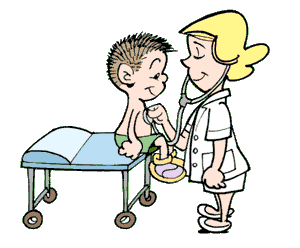 DIREITOS SOCIAIS
DEMOCRACIA E DIREITOS HUMANOS
Na Democracia Moderna nem o Poder do Povo pode eliminar esse núcleo de direitos.

Os Direitos Humanos antecedem o próprio poder de Estado, isto é, que são superiores à própria política.

É por isso que se fala em declaração de direitos: uma assembléia (como a da ONU, em 1948, autora da Declaração Universal) pode declarar que tais direitos existem, mas não pode criá-los, nem suprimi-los, porque eles são mais importantes do que ela própria.

É como se eles fossem "naturais", palavra que vem do verbo "nascer" e que indica que, enquanto seres humanos,  nascemos com eles.
REPÚBLICA E DEMOCRACIA
A razão de existência de uma República Democrática está no auto-governo, na autonomia, na responsabilidade ampliada daquele que ao mesmo tempo decreta a lei e deve obedecer a ela – O CIDADÃO.

Todos os cidadãos mandam e devem obedecer a todos, através do respeito às LEIS, que representam a vontade coletiva.
ELEMENTOS FUNDAMENTAIS DA REPÚBLICA DEMOCRÁTICA
Soberania popular.

Ordenamento jurídico baseado em leis escritas, às quais regulam a aquisição e a perda de direitos de cidadania, bem como estabelece direitos e deveres dos cidadãos.

Pluralismo político.

Igualdade política e jurídica entre os cidadãos.

Eleições periódicas para troca de Administradores e  Legisladores.
REPÚBLICA E DEMOCRACIA
“A democracia, para existir, necessita da república.

Isso, que parece óbvio, não o é.

 Significa que para haver o acesso de todos aos bens, para se satisfazer o desejo de ter, é preciso tomar o poder – e isso implica refrear o desejo de mandar (e com ele o de ter), compreender que, quando todos mandam, todos igualmente obedecem, e por conseguinte devem saber cumprir a lei que emana de sua própria vontade.

Para dizê-lo numa só palavra, o problema da democracia, quando ela se efetiva – e ela só se pode efetivar sendo republicana –, é que, ao mesmo tempo que ela nasce de um desejo que clama por realizar-se, ela também só pode conservar-se e expandir-se contendo e educando os desejos.”
RENATO JANINE RIBEIRO
Professor de Filosofia e Política da USP
OS SÍMBOLOS DA  REPÚBLICA BRASILEIRA
AS ARMAS
OS SÍMBOLOS DA  REPÚBLICA BRASILEIRA
O SELO
OS SÍMBOLOS DA  REPÚBLICA BRASILEIRA
A BANDEIRA
OS SÍMBOLOS DA  REPÚBLICA BRASILEIRA
A BANDEIRA
OS SÍMBOLOS DA  REPÚBLICA BRASILEIRA
O HINO NACIONAL BRASILEIRO
Poema: JOAQUIM OSÓRIO DUQUE ESTRADA
Música: FRANCISCO MANUEL DA SLVA
Ouviram do Ipiranga as margens plácidasDe um povo heróico o brado retumbante,E o sol da Liberdade, em raios fúlgidos,Brilhou no céu da Pátria nesse instante.
Se o penhor dessa igualdadeConseguimos conquistar com braço forte,Em teu seio, ó Liberdade,Desafia o nosso peito a própria morte!
Ó Pátria amada, Idolatrada,       Salve! Salve!     
Brasil, um sonho intenso, um raio vívidoDe amor e de esperança à terra desce,Se em teu formoso céu, risonho e límpido,A imagem do Cruzeiro resplandece.
Gigante pela própria natureza,És belo, és forte, impávido colosso,E o teu futuro espelha essa grandeza
Terra adorada,    Entre outras mil, És tu, Brasil,      Ó Pátria amada!   
Dos filhos deste solo és mãe gentil,Pátria amada,Brasil!
Deitado eternamente em berço esplêndido,Ao som do mar e à luz do céu profundo,Fulguras, ó Brasil, florão da América,Iluminado ao sol do Novo Mundo!
Do que a terra mais garridaTeus risonhos, lindos campos têm mais flores;"Nossos bosques têm mais vida","Nossa vida" no teu seio "mais amores".
Ó Pátria amada, Idolatrada,       Salve! Salve!
Brasil, de amor eterno seja símboloO lábaro que ostentas estrelado,E diga o verde-louro desta flâmula- Paz no futuro e glória no passado.
Mas, se ergues da justiça a clava forte,Verás que um filho teu não foge à luta,Nem teme, quem te adora, a própria morte.
Terra adorada    Entre outras mil, És tu, Brasil,      Ó Pátria amada!   
Dos filhos deste solo és mãe gentil,Pátria amada,Brasil!